Armazenamento de dados em Nuvem
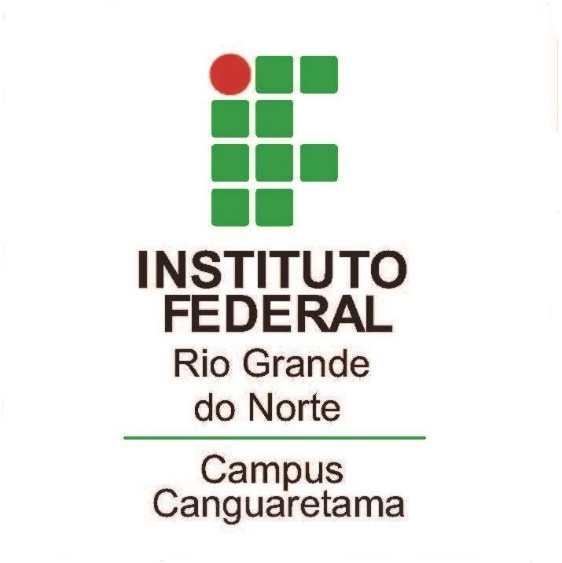 Helber Wagner da Silva
Professor de TI do IFRN Campus Canguaretama
Doutorando em Ciência da Computação (UFRN)
helber.silva@ifrn.edu.br
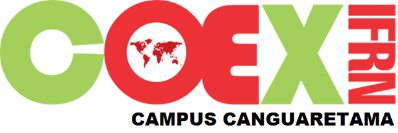 Roteiro
Aquecimento
Não dependa (somente) do pendrive!
Que nuvem é essa?
Usando o Google Drive
Conclusão
2
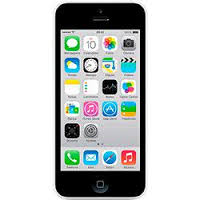 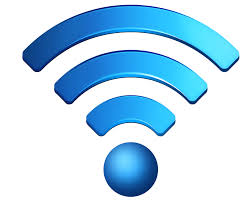 +
Smartphone
Acesso à Internet
Sociedade Pós-Moderna
(ou da Informação)
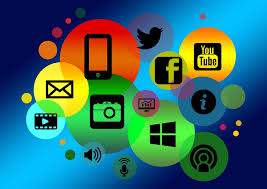 notícias, “Face”, email, video, música, fotos,
banco, compras, “zap zap”… e Educação
3
Pendrive
Fácil de usar
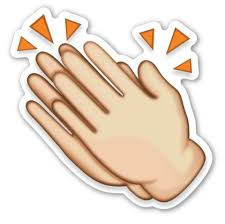 Guarda muitos dados
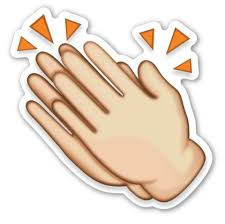 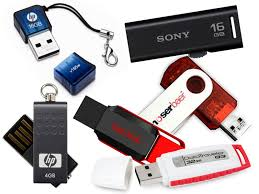 Ele queima (tchau dados)
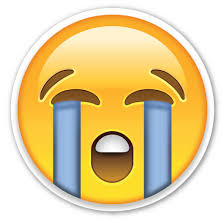 Fácil de perder
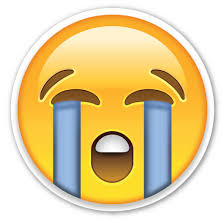 4
É leve
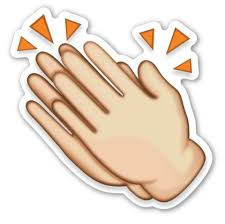 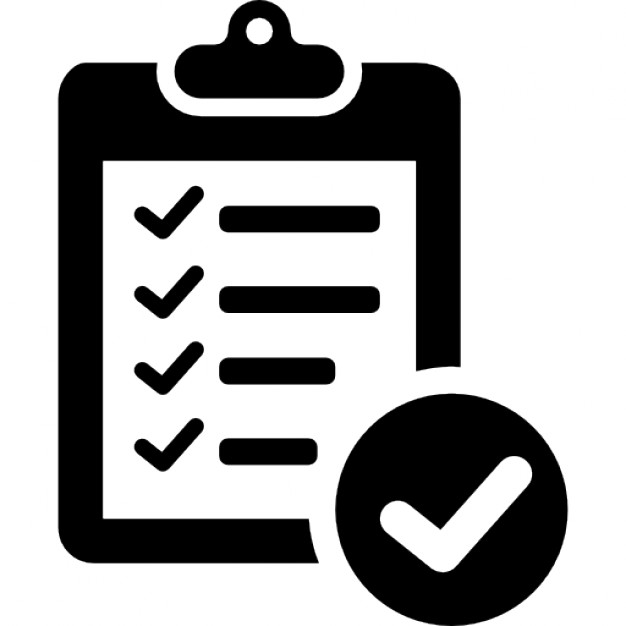 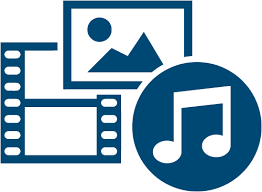 Nuvem:
Ambiente onde os dados estão guardados em computadores remotos (isto é, são acessados pela Internet)
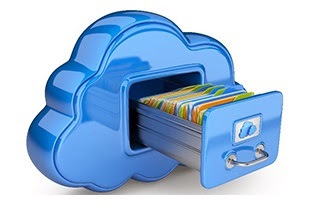 5
Por que usar a nuvem?
6
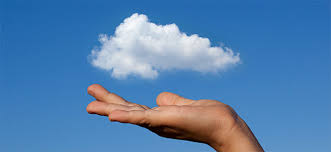 Com que nuvem eu vou?
Box
Google Drive
Amazon Cloud Drive
Dropbox
7
iCloud
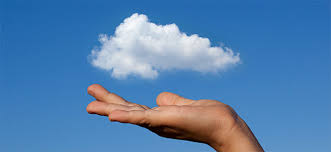 Com que nuvem eu vou?
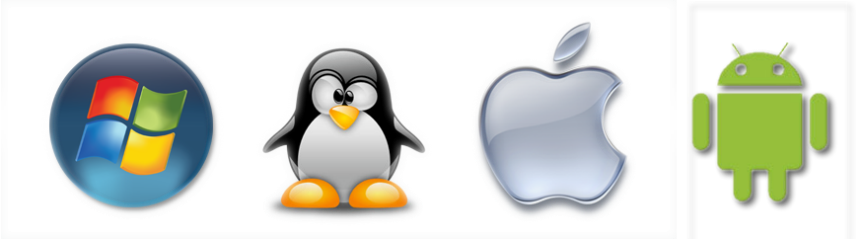 Sistema Operacional
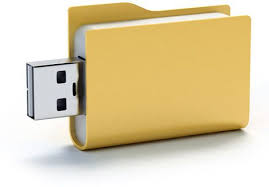 Espaço de armazenamento
8
Google Drive
Funciona em Android, Windows, Linux, Mac (Apple)
Armazena foto, video, texto, desenho, dentre outros
Permite compartilhar arquivos (sem necessidade de enviar email)
15GB de espaço (grátis)
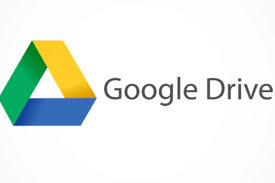 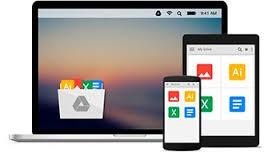 9
drive.google.com
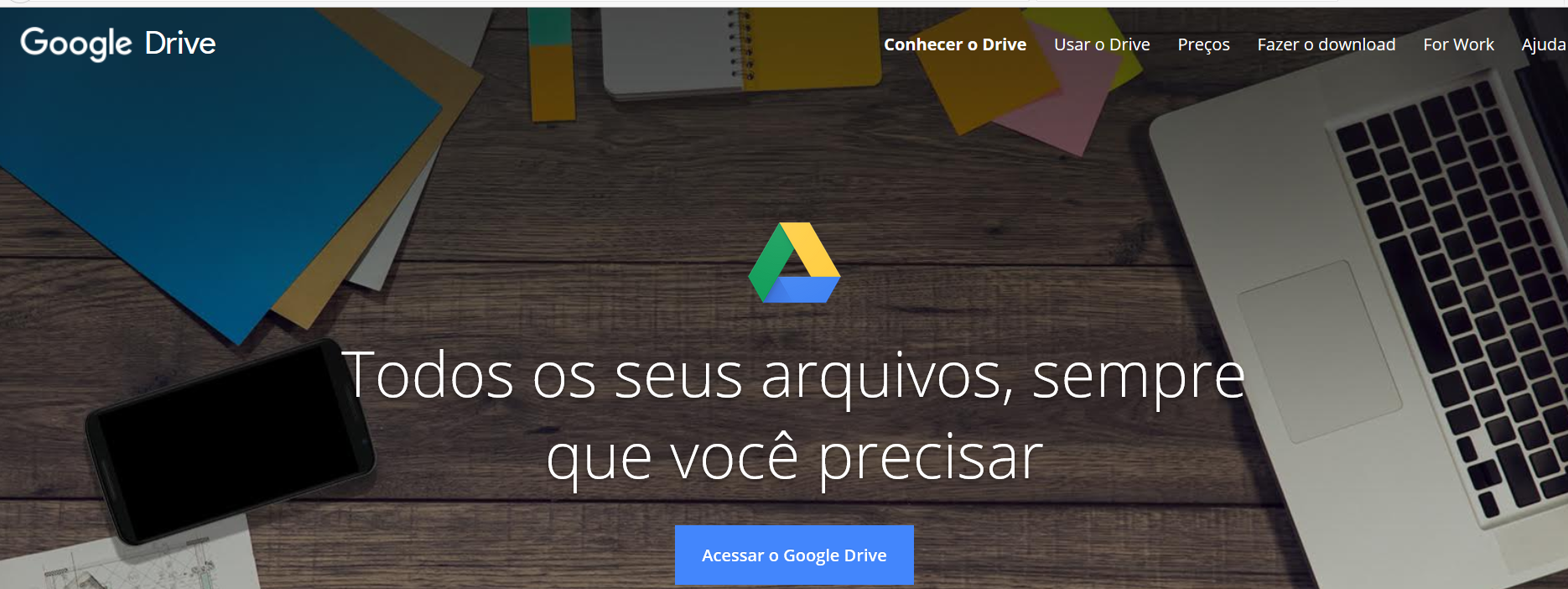 Requer criação de conta no Google
10
Tela inicial do Google Drive
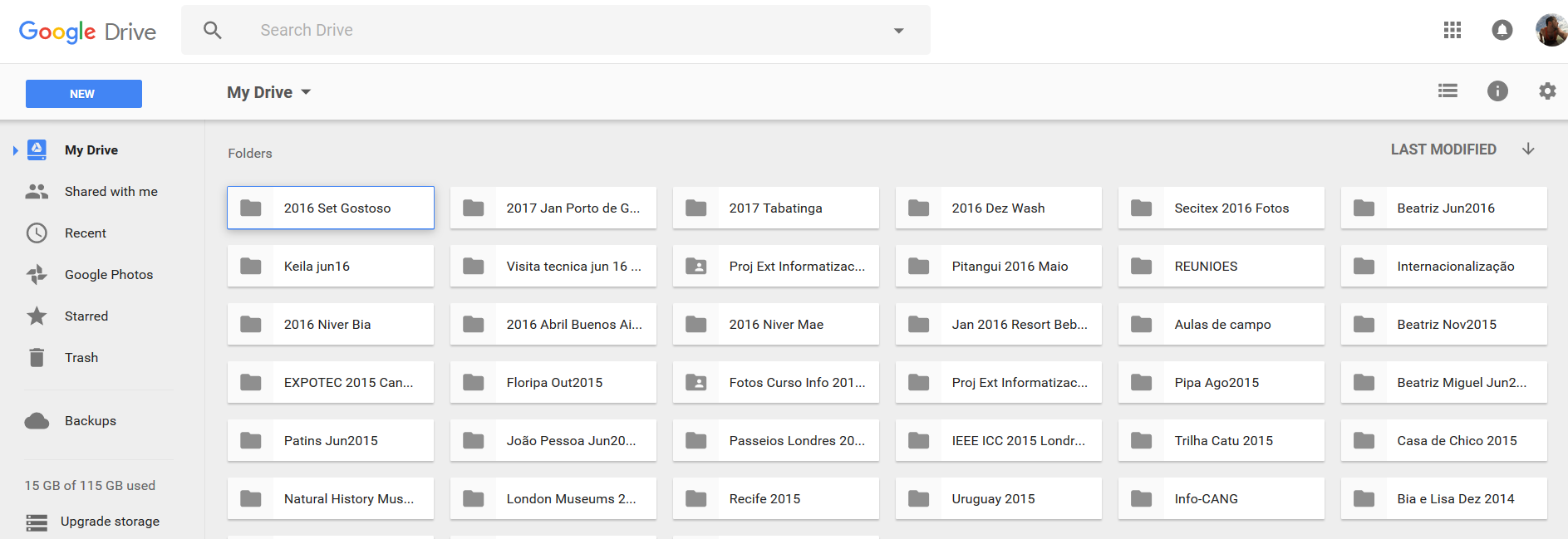 11
Tela inicial do Google Drive
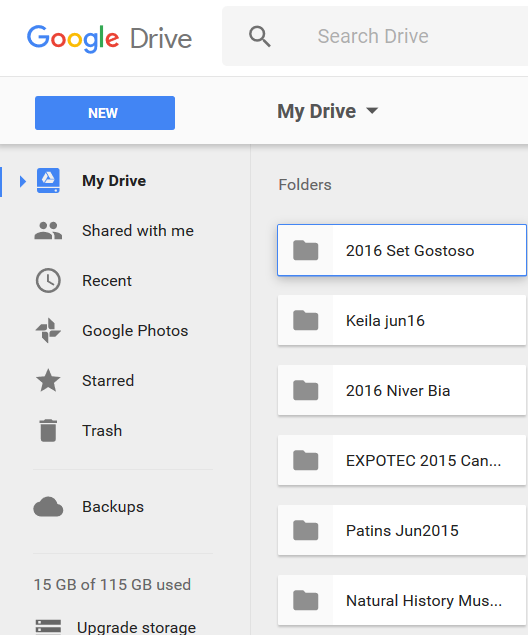 1
12
Criar uma Pasta na nuvem
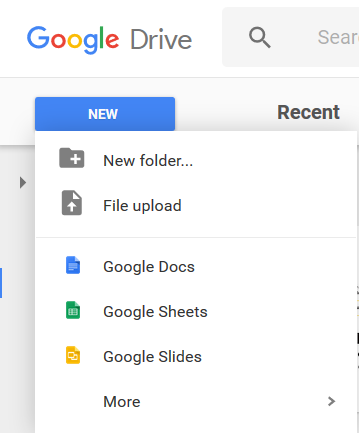 1
Menu de Opções
1
2
Opção “Nova Pasta”
2
13
Upload de arquivo para nuvem
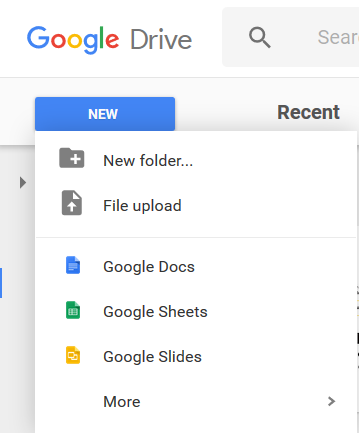 1
Menu de Opções
1
Opção “Upload”
2
2
14
Compartilhando arquivos
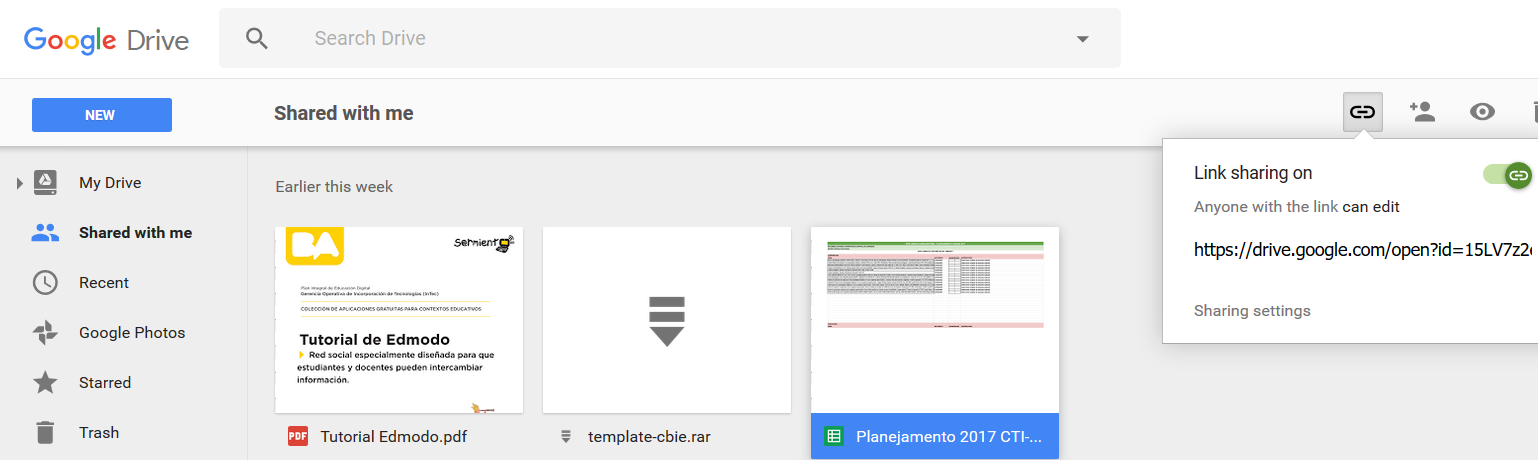 3
1
2
Menu de Compartilhamento
1
Selecionar o arquivo a ser Compartilhado
2
Criar um link de Compartilhamento
(pode ser enviado por email, WhatsApp, etc.)
3
15
Conclusão
16
Perguntas?
helber.silva@ifrn.edu.br
Criando Texto Compartilhado
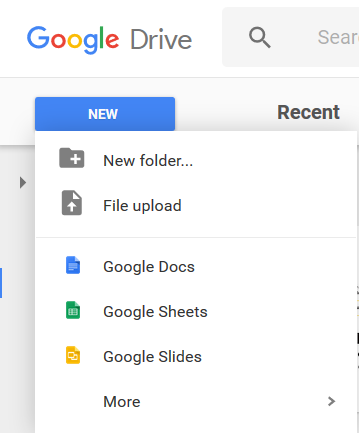 1
Menu de Opções
1
Opção “Google Docs”
(texto colaborativo)
2
2
18